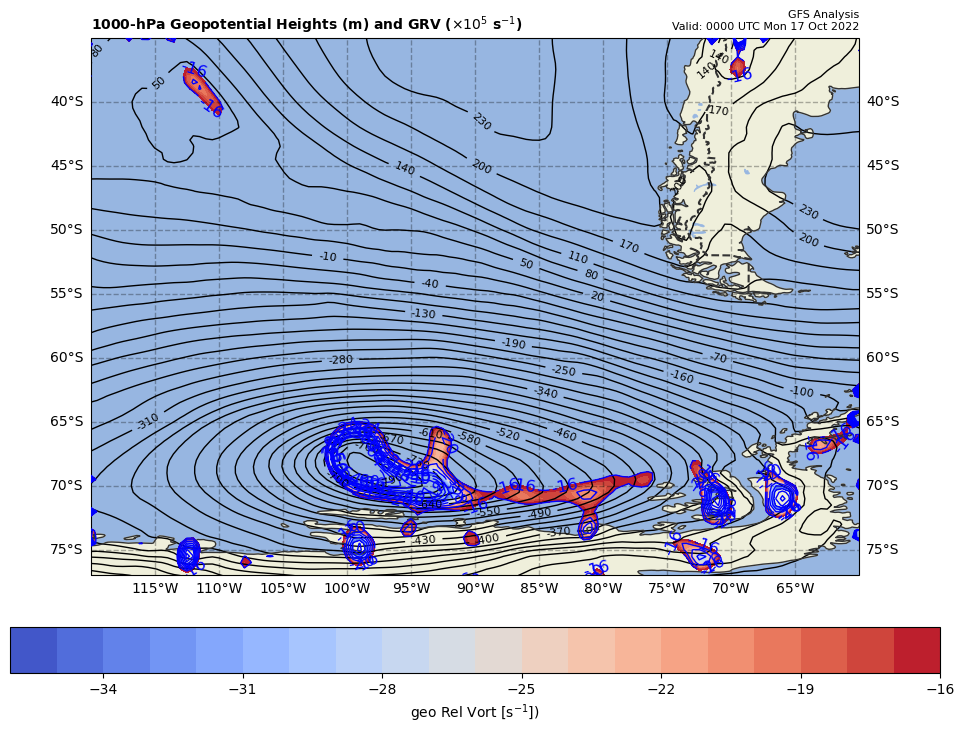 1000 hPa Z/Geo Rel Vort at t0
+
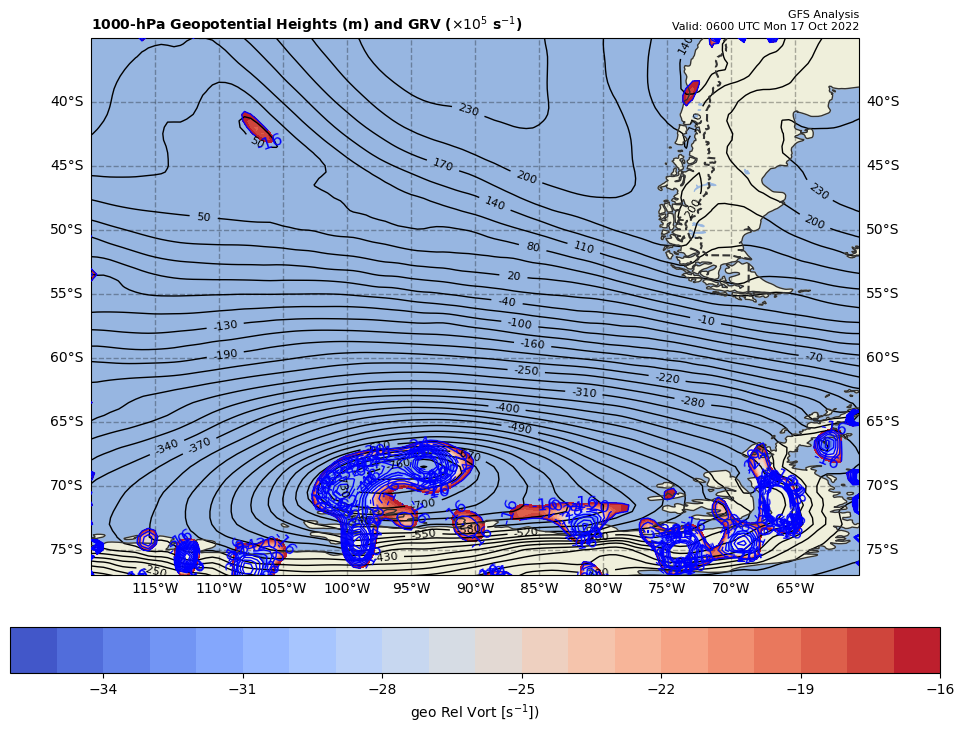 1000 hPa Z/Geo Rel Vort at t1
+
+
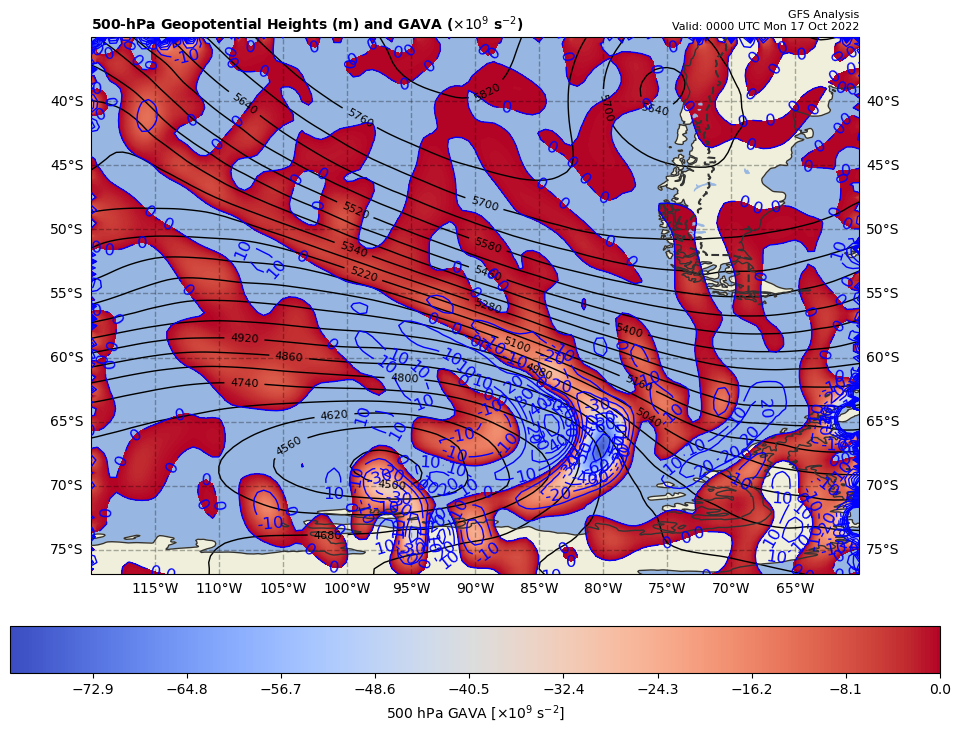 12Z GAVA (x 10-9 s-2); positive at 18Z position
+
+13.67288 x 10-9 s-2
Giving a GAVA contribution to cyclolysis
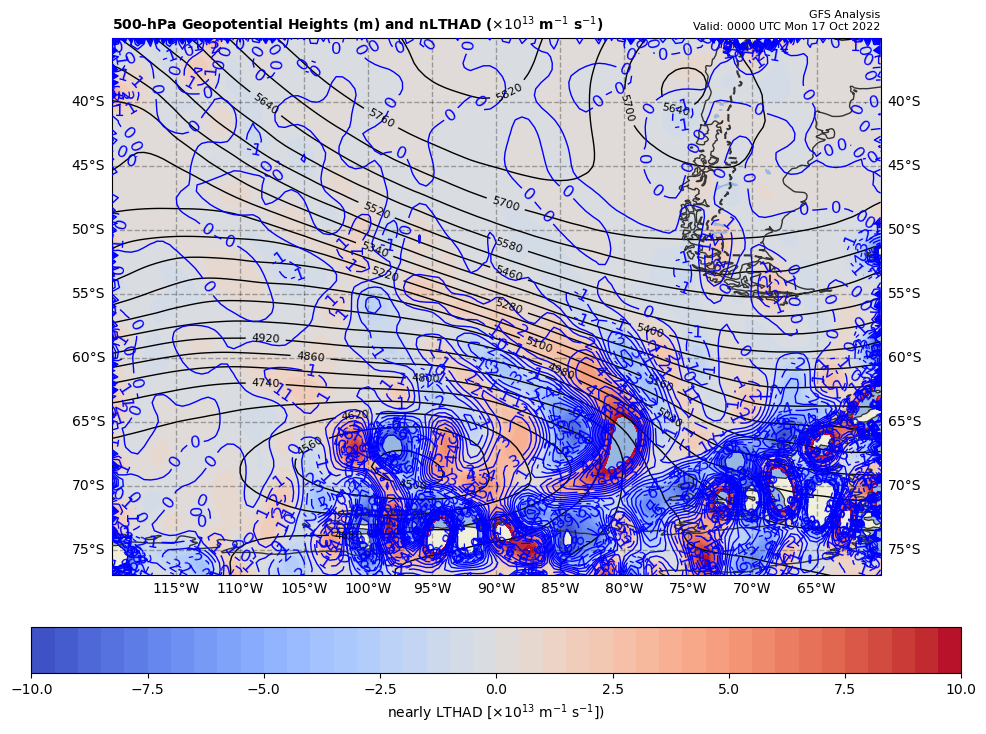 12Z nearly LTHAD (x 10-13 m-1s-1); positive at 18Z position
+
-[9.81 m s-2/ (-13.53238x10-5 s-1)]*(+5.34973x10-13 m-1s-1) = +38.7817 x 10-9 s-2
So, multiply by –g/f, giving a LTHAD contribution to cyclolysis
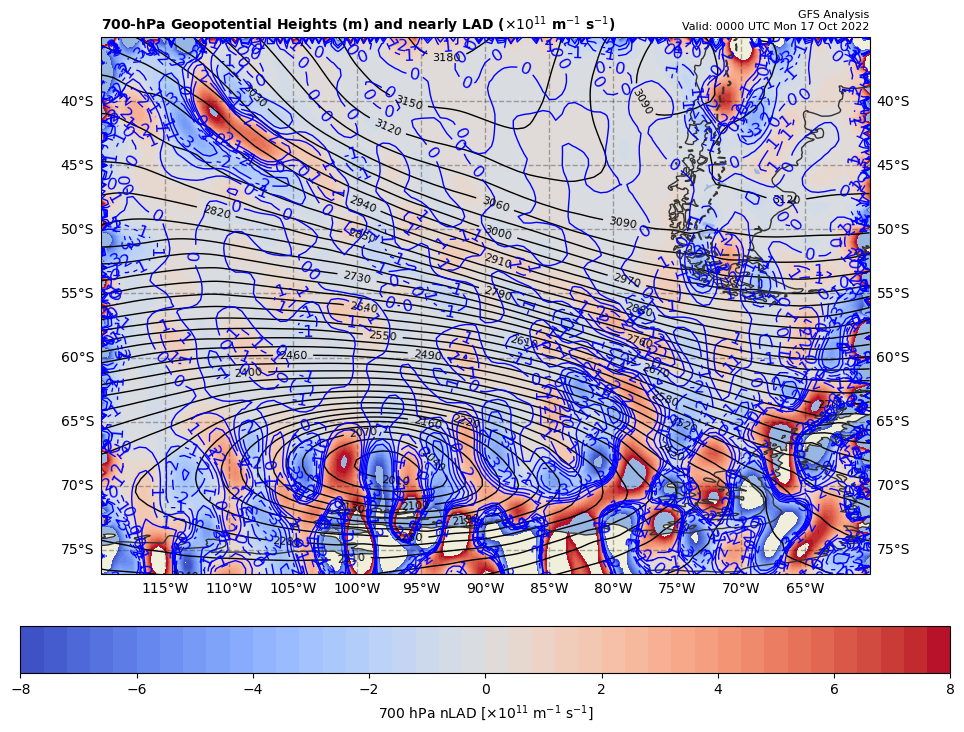 12Z nearly 700 hPa LAD (x 10-13 units); negative at 18Z position
+
38.7817 x 10-9 s-2 * 85% = -32.964445 x 10-9 s-2
So, multiply by –g/f, giving a LAD contribution to cyclogenesis
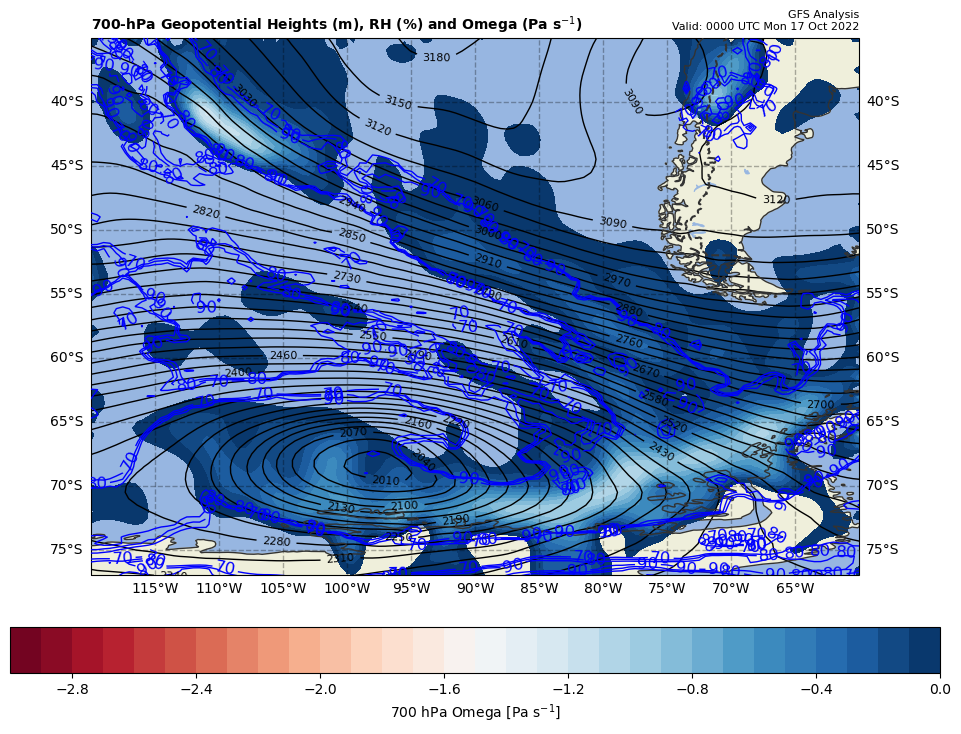 12Z nearly LDIA; latent heat release at 18Z position
+
32.964445 x 10-9 s-2  * 70% = -23.075112 x 10-9 s-2
ω < 0 m s-1 & RH ≥ 70%!!!
Calculations
Sum of terms on RHS = GAVA + LTHAD + LAD + LDIA
= -3.58498 x 10-9 s-2 

Finite difference approximation of LHS = dGRV/dt
= [(-73.38 – {-22.29}]) x 10-5 s-1 ] / [6 h * 60 min/h * 60 s/min]
= -24.6528 x 10-9 s-2 

RHS = 0.1516 x LHS
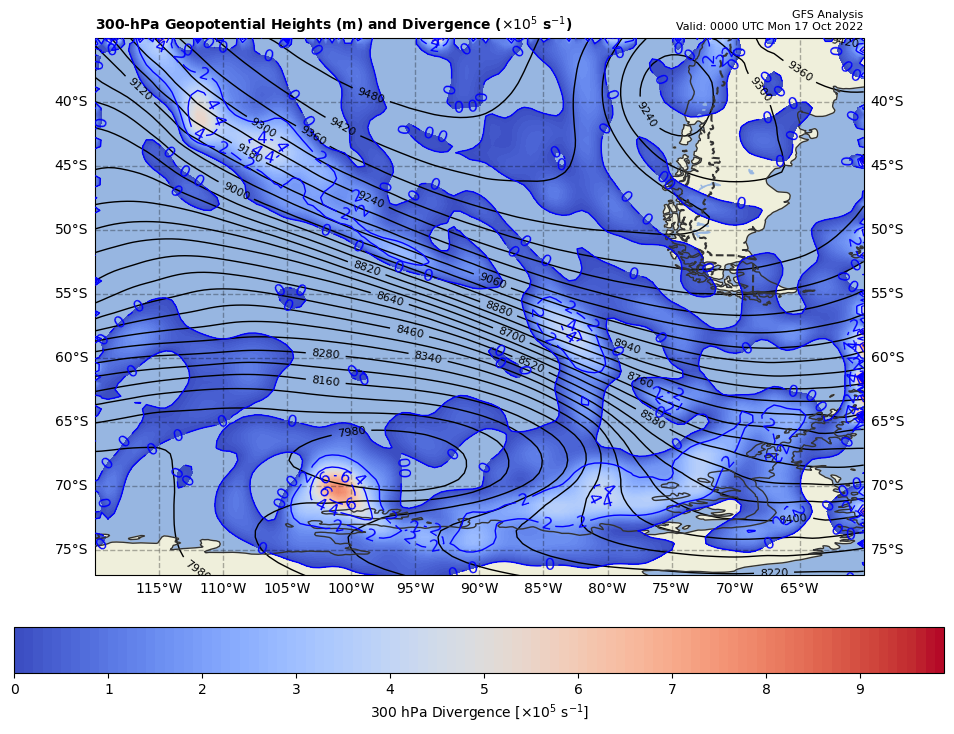 300 hPa Z, Div at t0
+
[~0]
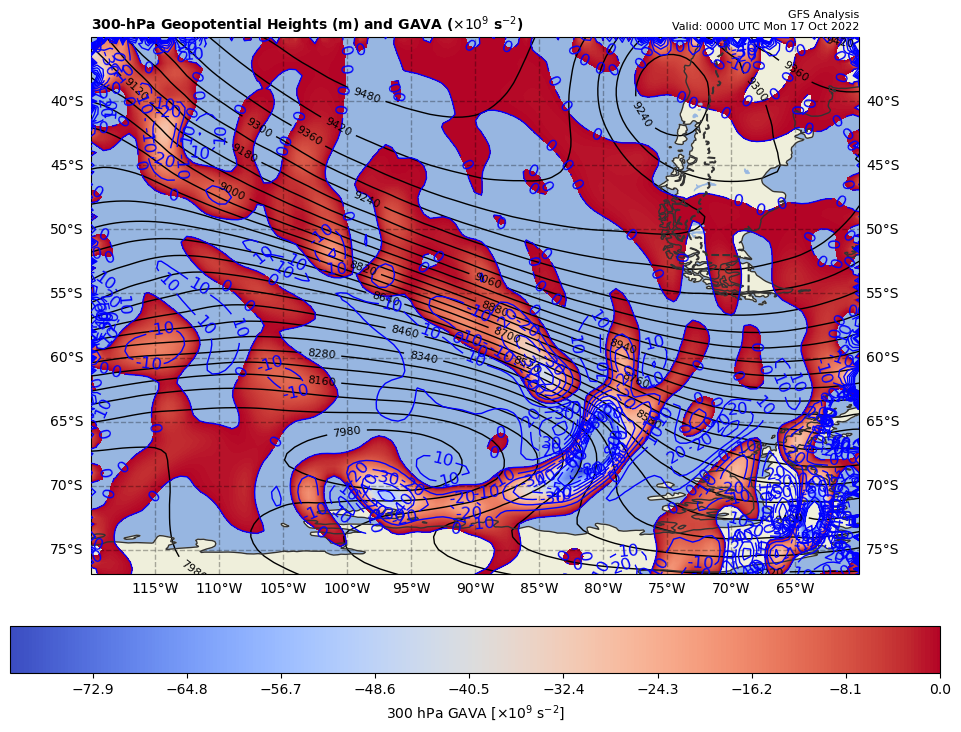 300 hPa Z, GAVA at t0
+
[+]
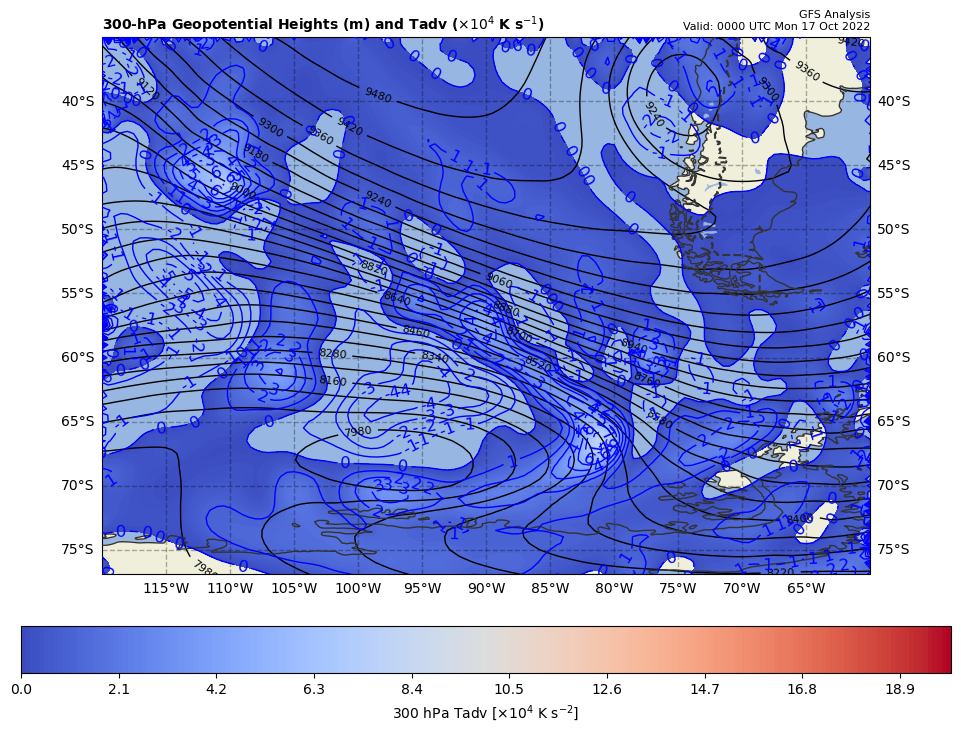 300 hPa Z, Temp Adv at t0
+
[~0]